Декартовы координаты точек на плоскости. Расстояние между точками. Координаты середины отрезка.
23 Января. Доброе утро ребята!
Запишите число, тему урока.
В тетрадях записываем основные понятия,составляем краткий конспект.
Зададим на плоскости две оси координат, расположив их под прямым углом. Единичные отрезки осей возьмём равными друг другу.
Ось х называют осью абсцисс – расположена горизонтально, направлена вправо. Ось у называют осью ординат – расположена вертикально, направлена вверх.
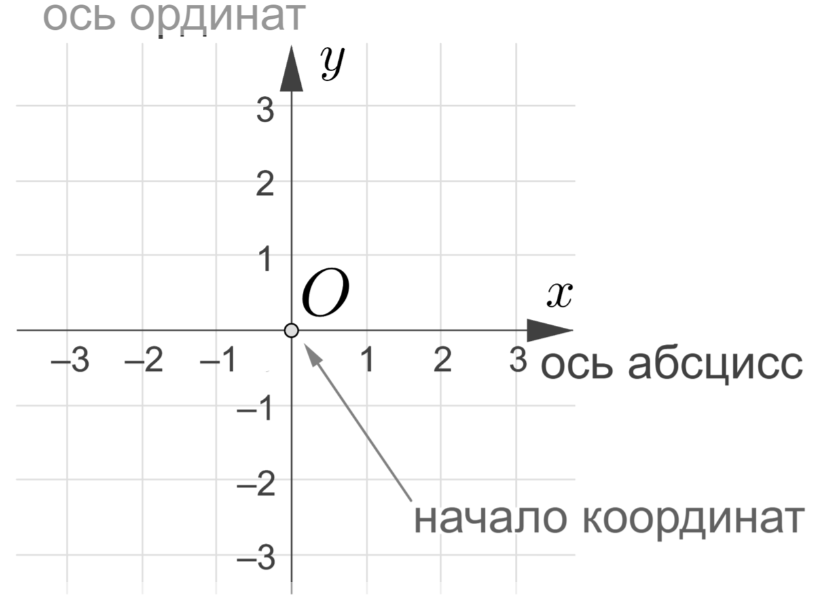 Положительное направление на осях указывается стрелкой.
Точку пересечения осей называют началом координат.
Оси взаимно перпендикулярны, поэтому заданную таким образом систему координат называют прямоугольной.
Оси координат разделяют плоскость на 4 угла – координатные четверти. Обозначают римскими цифрами как показано на рисунке.
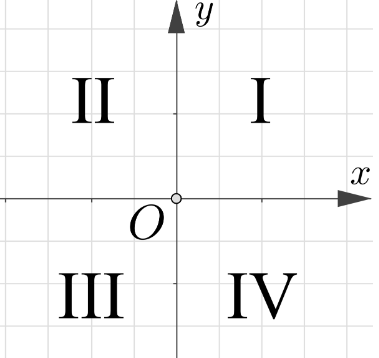 Одним из первых, кто начал широко использовать прямоугольную систему координат в своих исследованиях, был французский философ и математик Рене Декарт, поэтому её часто называют декартовой системой координат.
Пусть A – произвольная точка координатной плоскости. Проведём через точку A прямые, параллельные осям координат. Прямая, параллельная оси y, пересечёт ось x в точке A1, а прямая, параллельная оси x, пересечёт ось y в точке A2. Координату точки A1 на оси x называют абсциссой точки A. Координату точки A2 на оси y называют ординатой точки A. Абсциссу x и ординату y точки A называют координатами точки A.
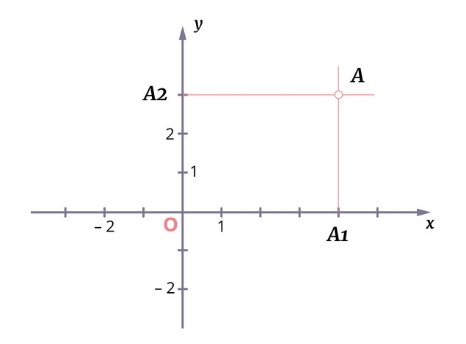 Координаты точки, записывают в круглых скобках рядом с буквой, обозначающей эту точку: М (х; у).
х – первая координата
у – вторая координата
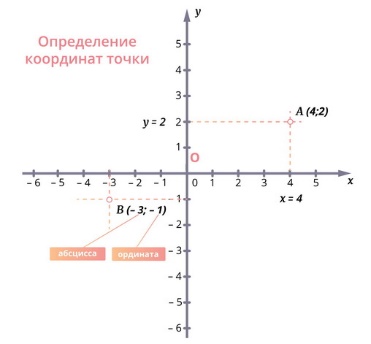 А(3; 6) – имеет обе положительные координаты, значит. Расположена в I четверти.
В(– 4; 5) – имеет отрицательную абсциссу и положительную ординату, значит, расположена во II четверти.
С(– 8; – 4) – имеет обе отрицательные координаты, значит, расположена в III четверти.
D(9; – 2) – имеет положительную абсциссу и отрицательную ординату, значит, расположена в IV четверти.
F(6; 0), E(– 5; 0) – точки лежат на оси абсцисс.
H(0; – 5) – точка лежит на оси ординат.
O(0; 0) – начальная точка системы координат.
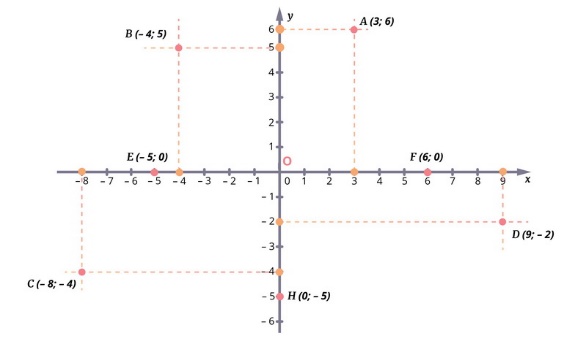 Задание 1
Определите по рисунку координаты точек
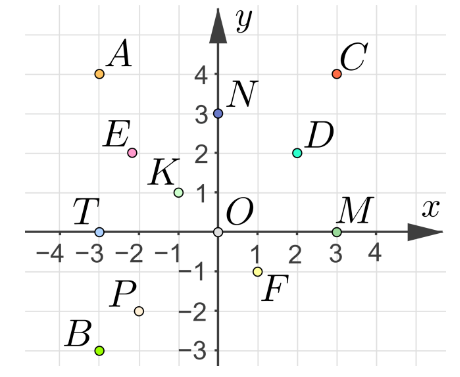 Задание 2
Задание 3
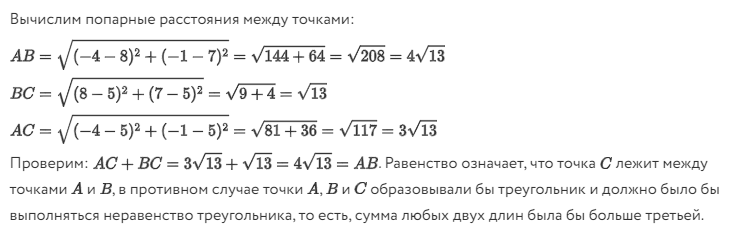 Задание 4
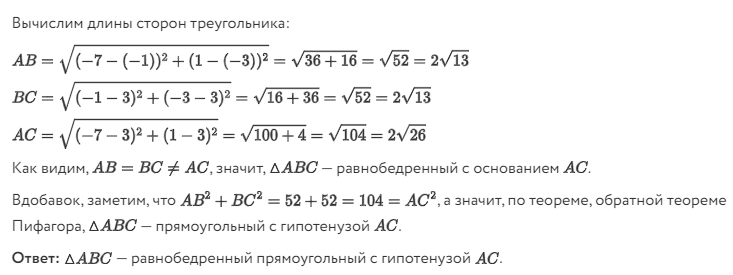 Задание 5
Задание 5 (продолжение)
Выполни задания:
Спасибо!
Использованные источники
https://resh.edu.ru/subject/lesson/6921/conspect/308551/
https://skysmart.ru/articles/mathematic/koordinaty-serediny-otrezka
https://foxford.ru/wiki/matematika/rasstoyanie-mezhdu-tochkami-na-koordinatnoy-ploskosti
https://www.evkova.org/dekartovyi-koordinatyi-na-ploskosti#Расстояние%20между%20двумя%20точками%20с%20заданными%20координатами.%20Координаты%20середины%20отрезка